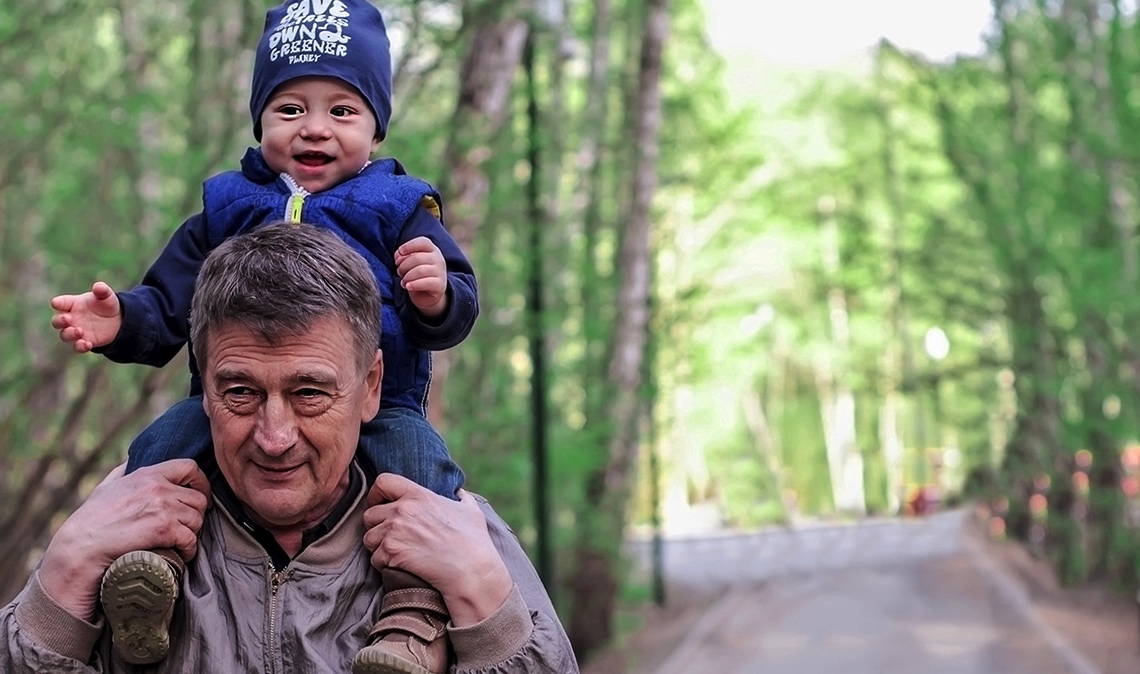 Transform Tomorrow®
Together we can make it happen
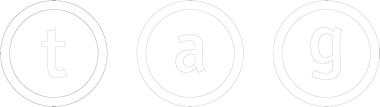 [Speaker Notes: Thank you for the opportunity to present the #1 provider partnership in the industry for providing “end to end” retirement services.]
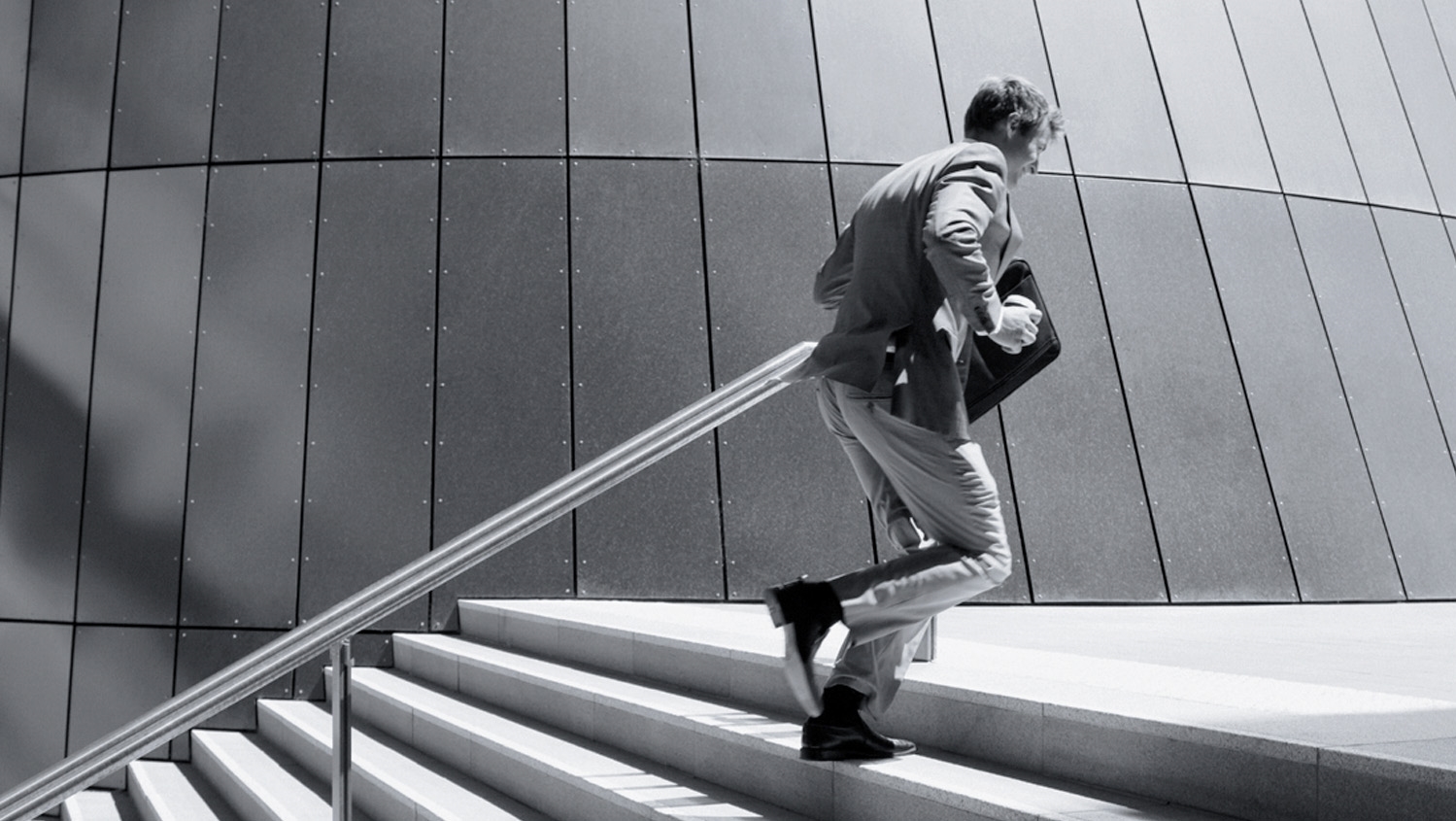 Providing a Great
Participant Experience
Our record keepers are industry leaders in participant experience
[Speaker Notes: There are two key aspects to a successful business retirement plan. One is participant experience and outcomes and the other is employer experience and outcomes. At TAG, our record keeper partners are industry leaders in the participant experience and outcomes while TAG is the industry leader in employer experience and outcomes. But both aspects must seamlessly work together for optimal implementation.]
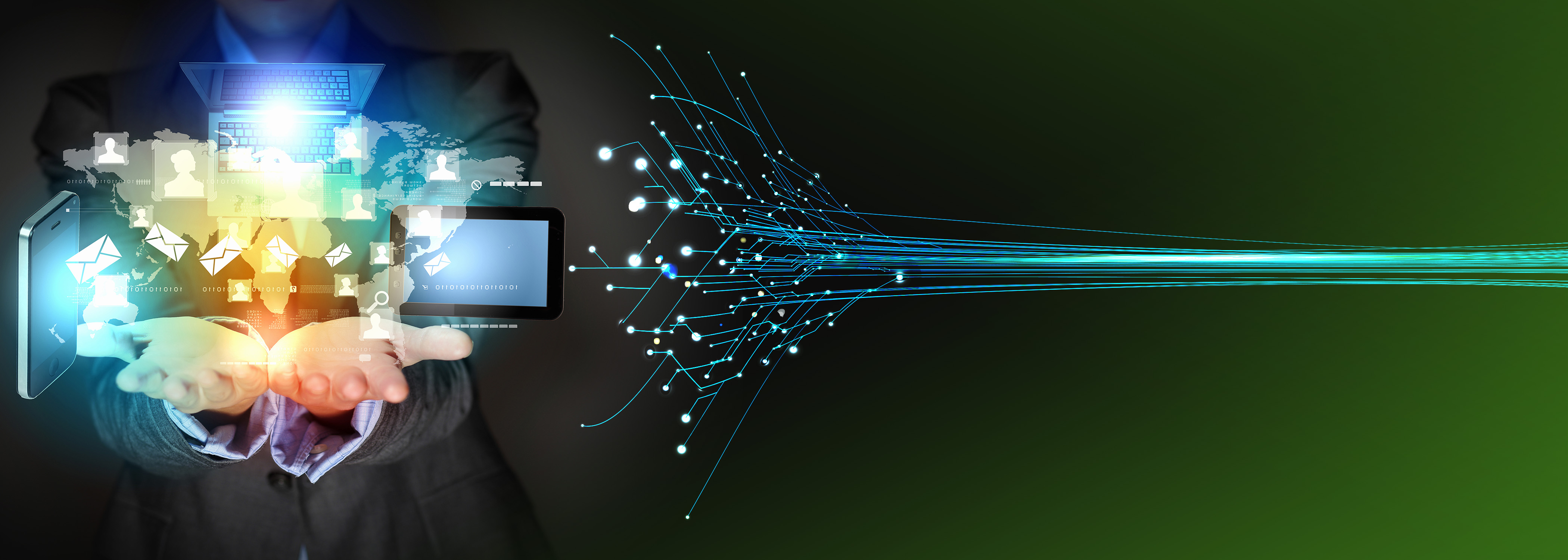 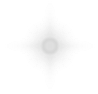 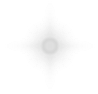 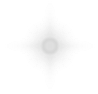 Using Technologyto Drive Better Outcomes
[Speaker Notes: At TAG, we recognize that technology is key to driving better outcomes. Our data integration with payroll partners, clients and record keepers is second to none, providing optimal security and safety for employers and optimal participant information access real time.]
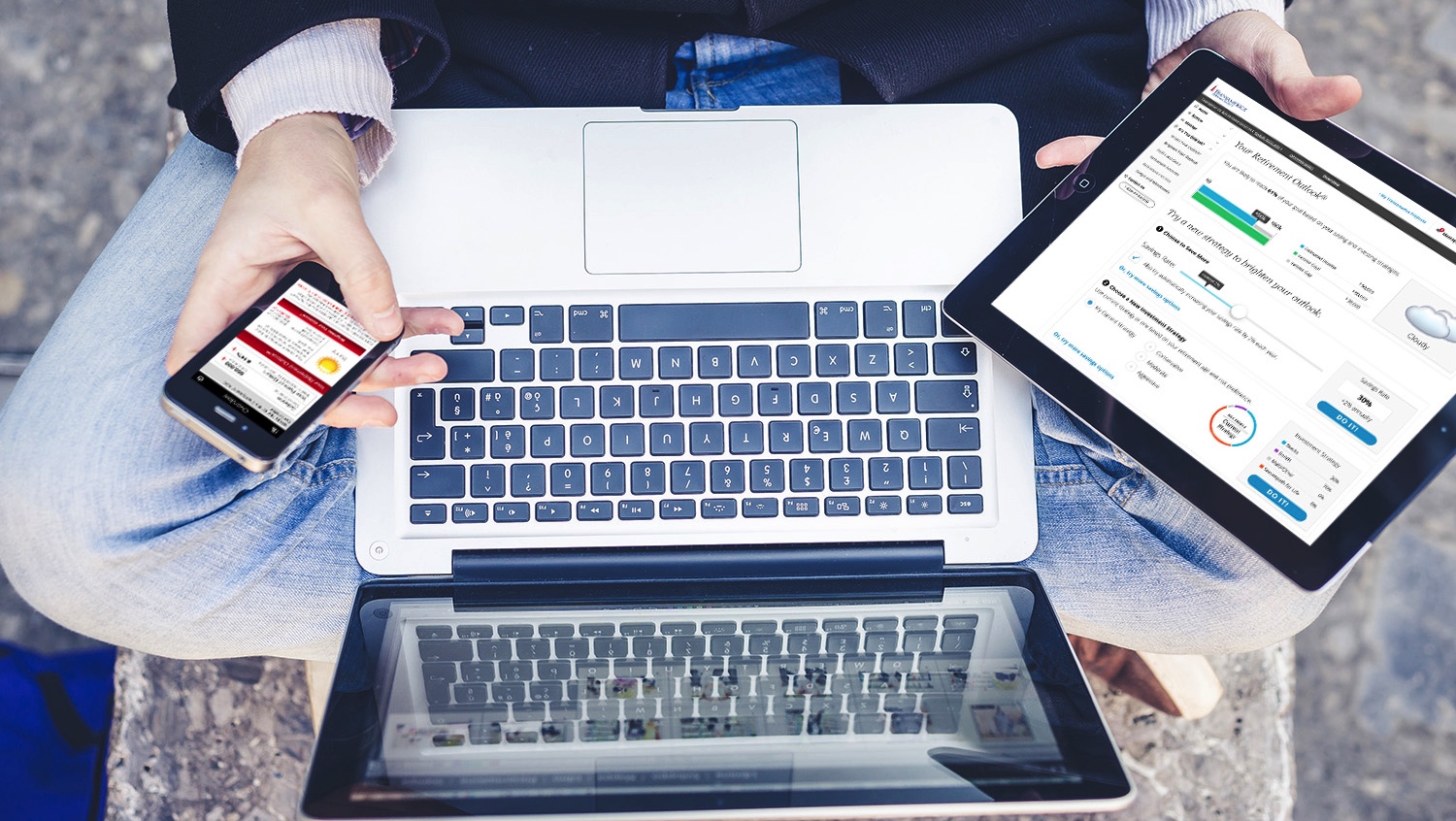 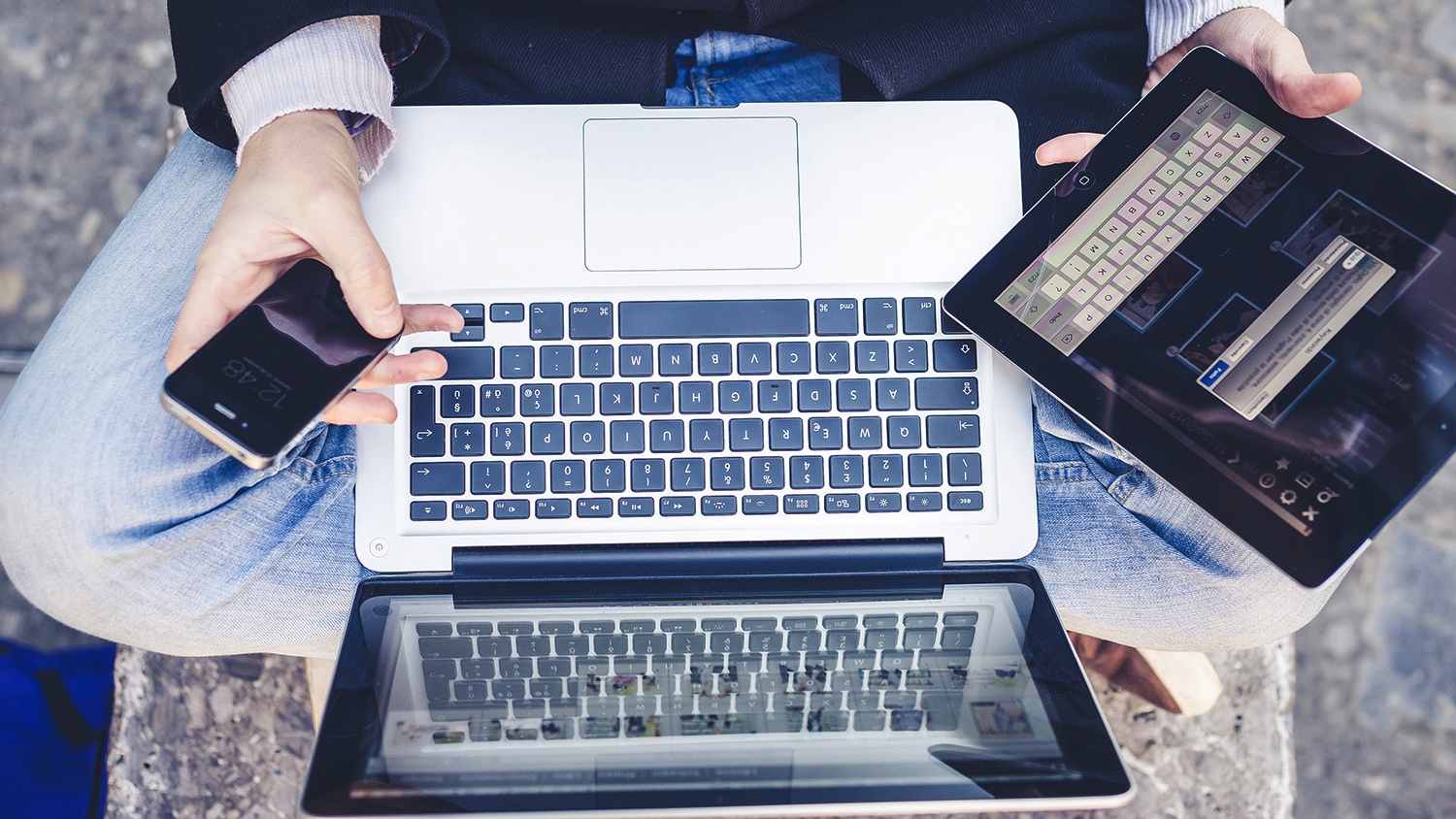 Providing Versatile Access
[Speaker Notes: All of our record keepers provide cutting edge user experiences from a wide variety of screens. This allows participants to not only access their data but to see what their trajectory is for a successful retirement and make changes to optimize that retirement.]
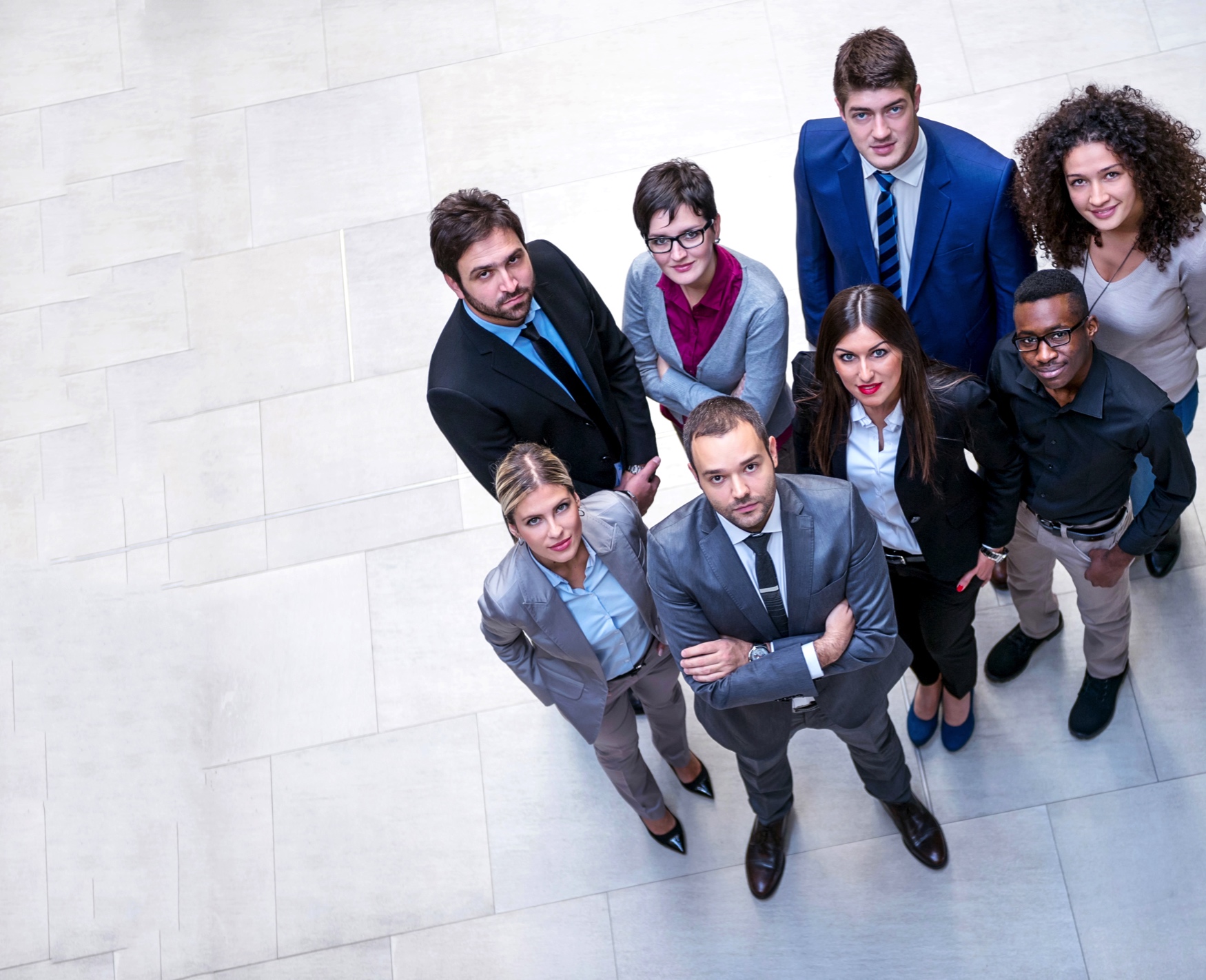 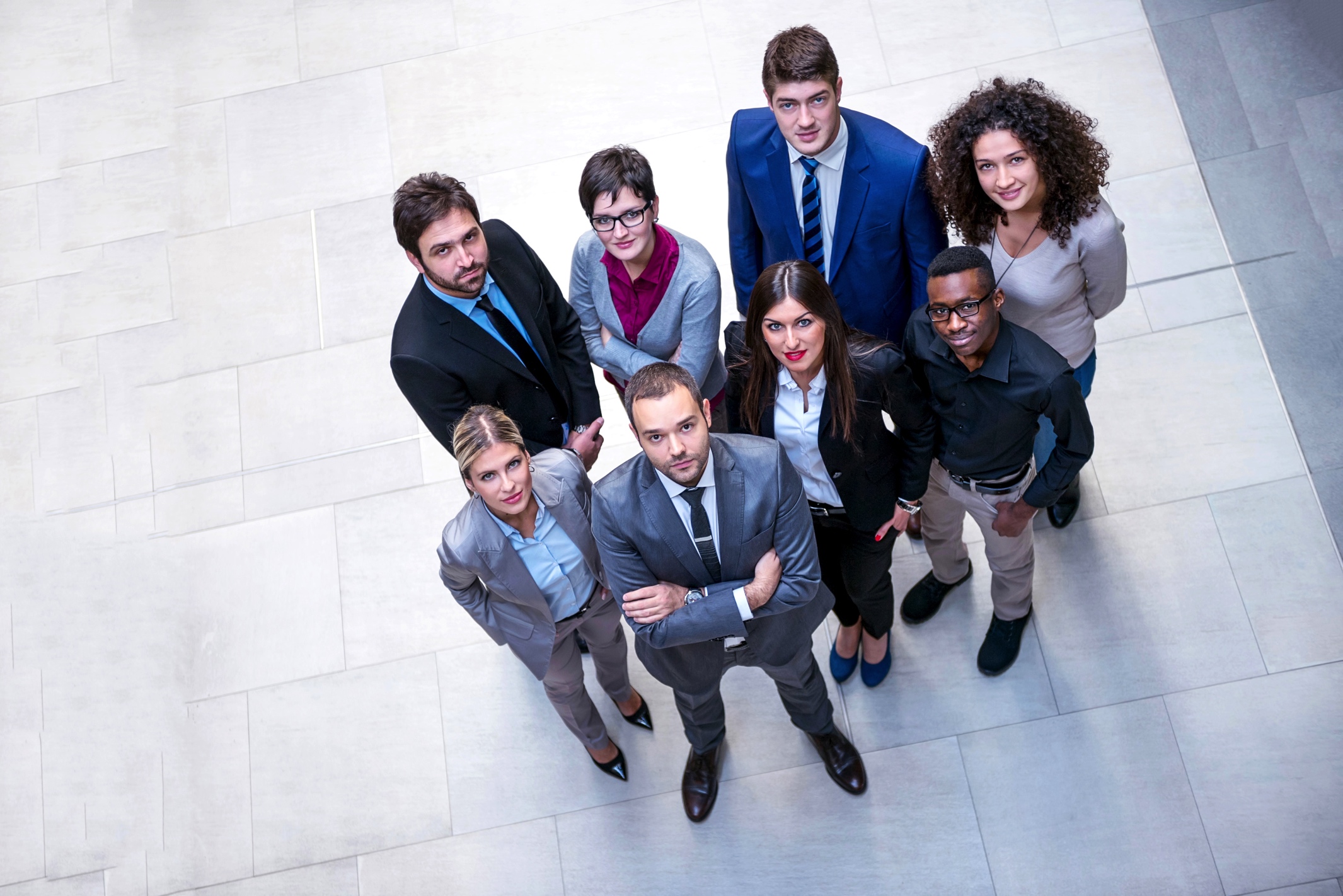 Providing a Great Employer Experience
Employers tell us they want a retirement plan that:
Does not increase administrative tasks
Keeps them in compliance with Government Regulations
Does not increase their fiduciary liability
Has a reasonable cost
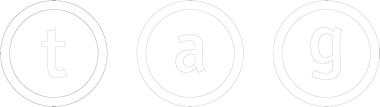 .
[Speaker Notes: Retirement plans are typically only offered by employers who feel secure and comfortable in offering them. Employers tell us that to feel secure and comfortable they want certain things when
offering a plan. They don’t want to add to their administrative tasks and they don’t want to increase their risk of governmental 
noncompliance or fiduciary liability. They also expect a reasonable cost for the plan]
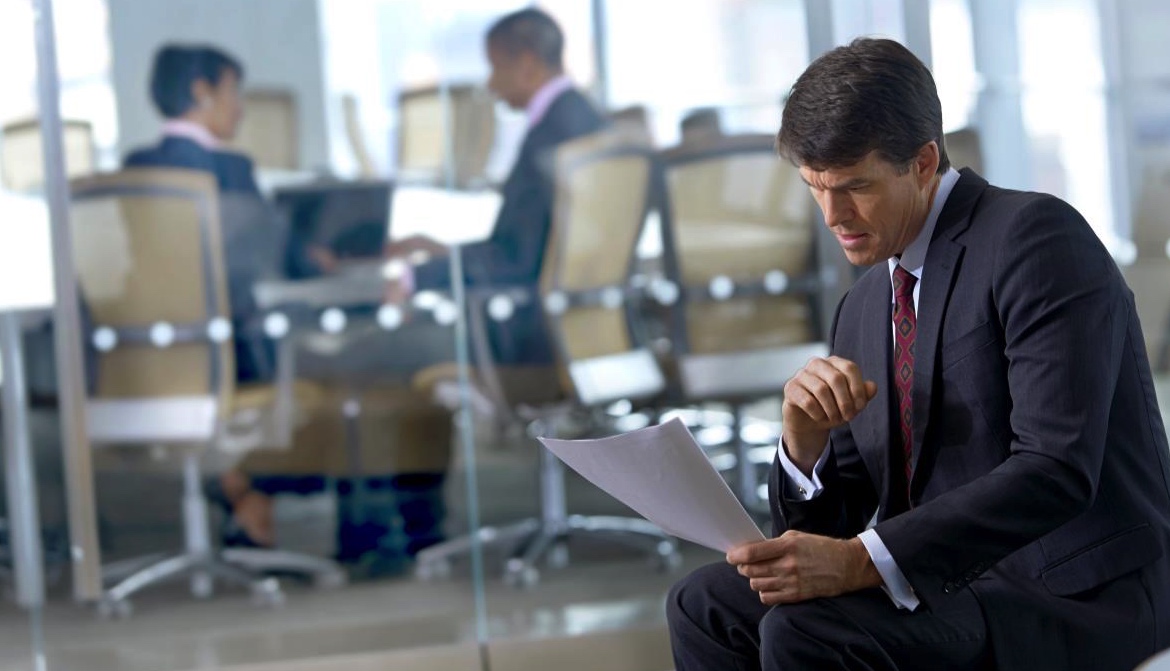 The risk of typical plans
Uses valuable administrative resources who are not retirement experts
Department of Labor mandate to audit every retirement plan in America
Law firms targeting class action suits with social media, billboards, and other marketing vehicles
Trend is toward increased fiduciary liability
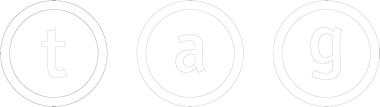 [Speaker Notes: Unfortunately typical retirement plans require administrative support from administrative staff or HR staff who lack ERISA expertise which exposes employers to governmental compliance issues and to law firms looking to file class action suits against employers.]
Offloading the day-to-day
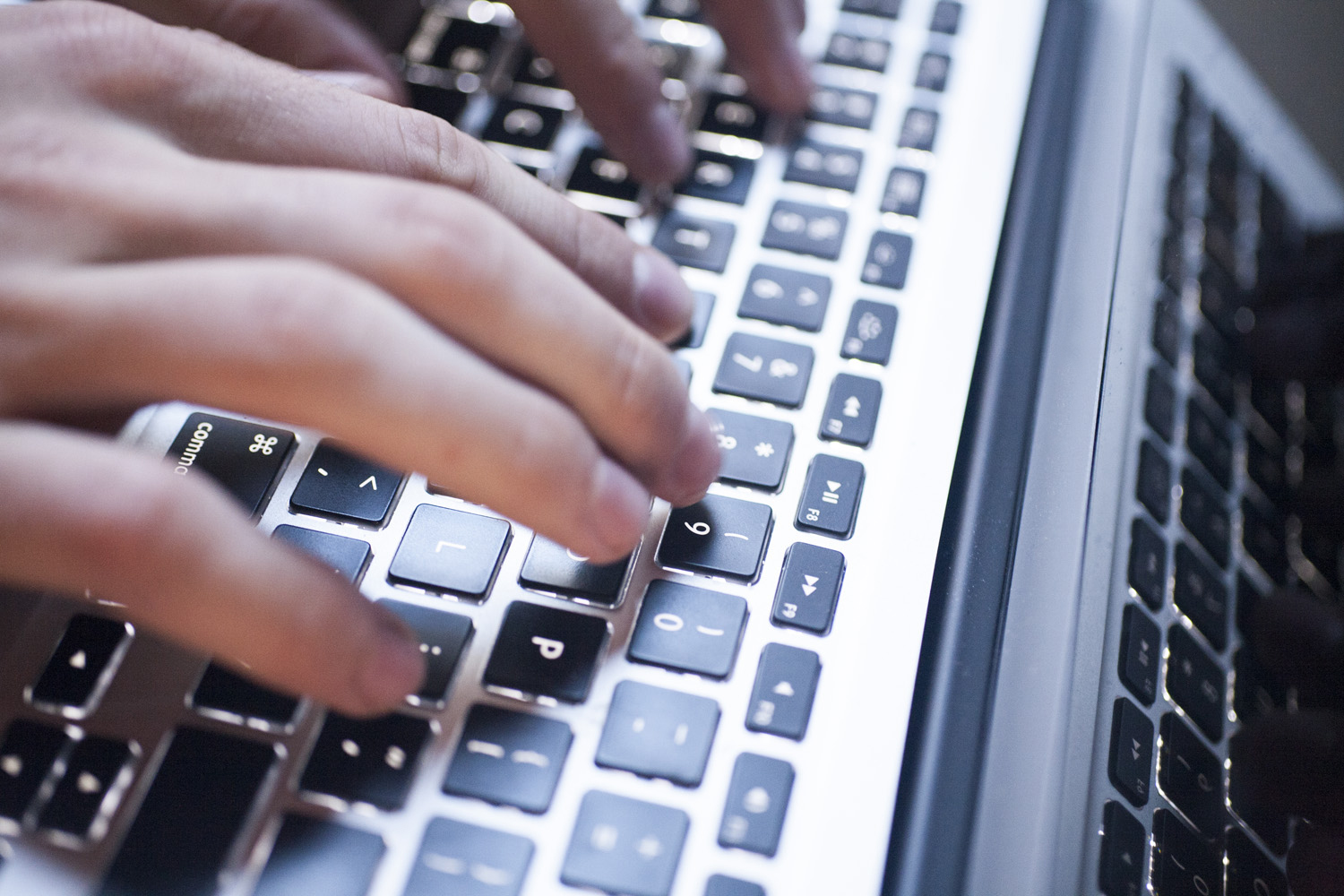 TAG Solution - Administrative
Plan sponsor responsibilities without TAG
WITH TAG
3(38) Investment Manager Appointment 
402(g) Limit Reporting
404(a)(5) Notice Distribution
404(c) Notice Distribution
408(b)(2) Notice Distribution
Annual Discrimination & Coverage Testing
Audit Completion Support
Audit Firm Hiring & Monitoring
Auto Enrollment Notice Distribution
Beneficiary Designation Form Maintenance
Beneficiary Determinations
Blackout Notice Distribution
Census Review 
Corrective Distributions
Death Benefit Approval
Distribution Reporting
DOL and IRS Issue Resolution Assistance
Eligibility Calculations
Eligibility Notifications
Employer Contribution Monitoring
ERISA Bond Review
Error Correction Monitoring
Fiduciary Insurance Coverage Review
Force Out Processing
Form 5330 Preparation, Signing, & Filing
Form 5500 Preparation, Signing, & Filing
Form 8955 Preparation, Signing, & Filing
Fund Change Notice Distribution























Hardship Withdrawal Approval
Loan Approval & Reporting
Loan Default Monitoring
Loan Policy Administration
Lost Earnings Calculations
Participant Enrollment Assistance
Payroll Aggregation
Payroll File Aggregation
Plan Design Review
Plan Document Interpretation
Plan Document Preparation & Archiving
Plan Irregularity Notification
QDIA Notice Distribution
QDRO Determinations & Reporting
Quarterly Investment Review Meetings
Rate Changes Monitoring & Reporting
Required Minimum Distributions
Safe Harbor Notice Distribution
SAR Production & Distribution
SMM Notice Distribution
SPD Production & Distribution
Spousal Consent Approvals
Termination Date Verification & Maintenance
Termination Withdrawal Approval
Trustee Duties
Vesting Verification & Tracking 
Year End Data Collection & Review
Upload payroll files
Monitor TAG
Provide year-end data
TAG 
performs 
99%
of administrative tasks by becoming your retirement department
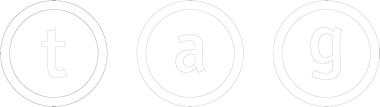 [Speaker Notes: With TAG, administrative tasks required to be completed by the employers administrative or HR staff are cut by 99%.]
TAG Solution - Compliance
Typical Retirement Plan
Failure of DOL audits
67.7%

Average Fine
$280K
TAG Retirement Plan
Zero
Failures
Zero
Fines
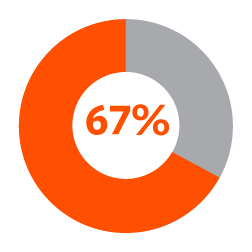 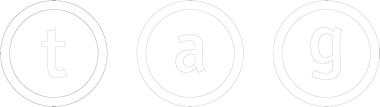 [Speaker Notes: Typical retirement plans fail DOL random audits 67.7% of the time. Each failure averages $280,000 in fines and penalties. In contrast, no TAG administered plan has ever failed a DOL audit.]
TAG Solution – Fiduciary Liability
Typical Retirement Plan








“Tsunami of Lawsuits”Forbes Magazine
TAG Retirement Plan
Zero
Lawsuits
No 3(16) Administrative Fiduciary
No 3(38) Investment Fiduciary
Lawsuits
Large Employer
Smaller Employer
98% of Lawsuits are Settled*
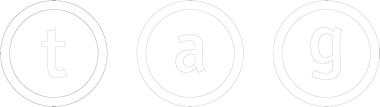 *Nancy G. Ross, Partner, Mayer Brown LLP, ERISA Litigation Practice Co-Chair
[Speaker Notes: TAG’s expertise and experience in fiduciary protection is unsurpassed. TAG provides both 3(16) administrative fiduciary protection and 3(38) investment fiduciary protection. Without those two services the Plan Sponsor carries the fiduciary liability for the retirement plan. And this is a personal liability, not corporate so all personal assets are at risk in a fiduciary breach. Fiduciary breaches are increasingly being discovered at companies from very large to very small by class action lawyers looking to take advantage of the current litigious environment . Forbes Magazine calls it a Tsunami of Lawsuits in a recent article and it is important to note that according to ERISA Litigation lawyer Nancy Ross 98% of these types of lawsuits are settled which may mean that the “Tsunami of Lawsuits” that Forbes is referring to is likely just the tip of the iceberg. And it is important to note that even when these lawsuits are settled there are still likely significant legal fees paid by the employer to settle.]
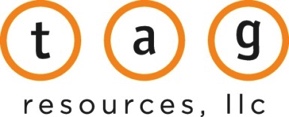 Working together to serve you
TAG plan document review and coordination with record keeper products & services for compliance assurance
Integration of processes and systems – TAG as administrative fiduciary
Integration of processes and systems – TAG selects and monitors 3(38) investment fiduciary
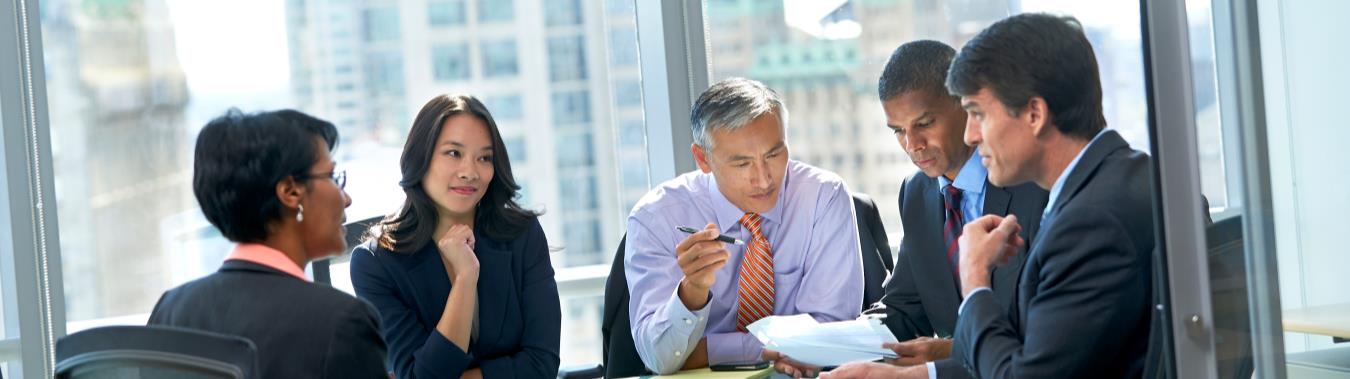 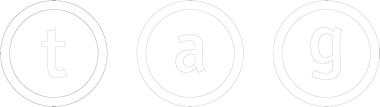 [Speaker Notes: The combination of the best record keepers, 3(16) administrative fiduciary and 3(38) investment fiduciary’s in the industry along with data integration makes the TAG program the best in the industry. TAG’s technology platform, Bedrock, provides integration with payroll companies as well as providing review and coordination of that payroll information prior to submission to the record keeper. This allows TAG to provide fiduciary services that are at the optimal level allowed by law. TAG also selects the 3(38) investment fiduciary as part of the administrative fiduciary services adding another layer of protection for employers. No other provider performs these services at a higher level than TAG Resources.]
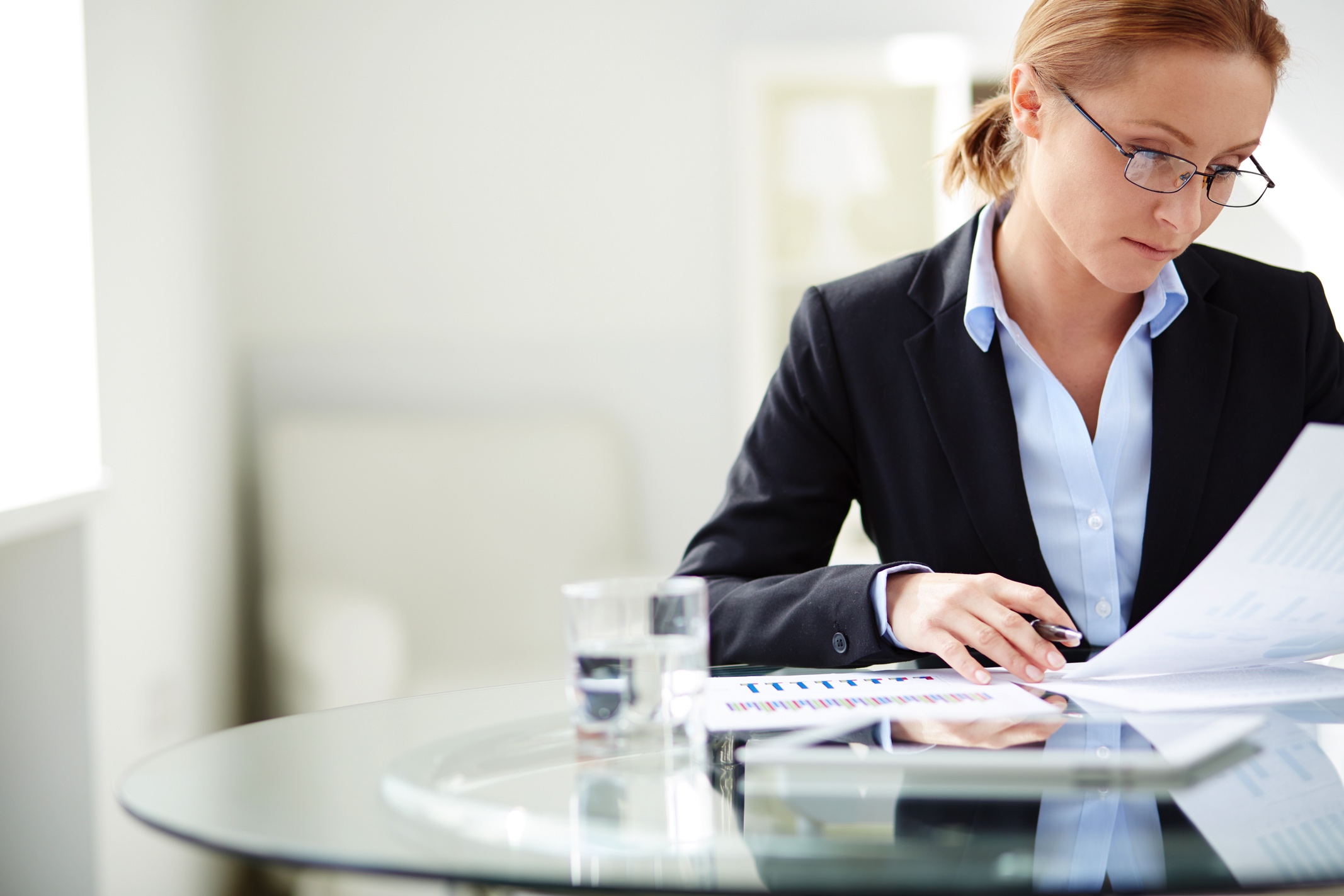 Cost
Comparable on plan level
Much lower when considering
Repurposing of resources
Risk of audit failure
Risk of lawsuit
Low cost annual audit if company is subject to an annual audit
Net - lowest cost plan available on the market
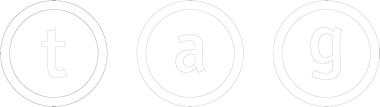 [Speaker Notes: You might think that by offering all these services the TAG program would be more expensive than the typical “low functioning” retirement plan but that isn’t the case. TAG plans are comparable on a plan level with “low functioning” plans and when you consider all the advantages of these advanced features the TAG plan could be considered the lowest cost plan on the market.]